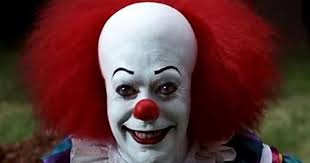 What are your thoughts?
What are your feelings?
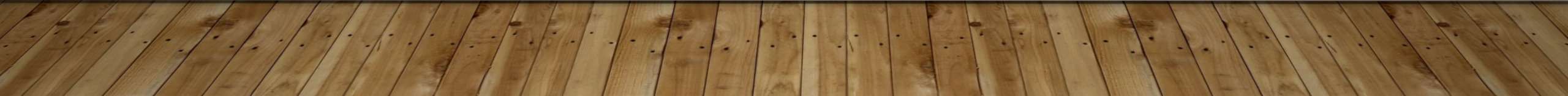 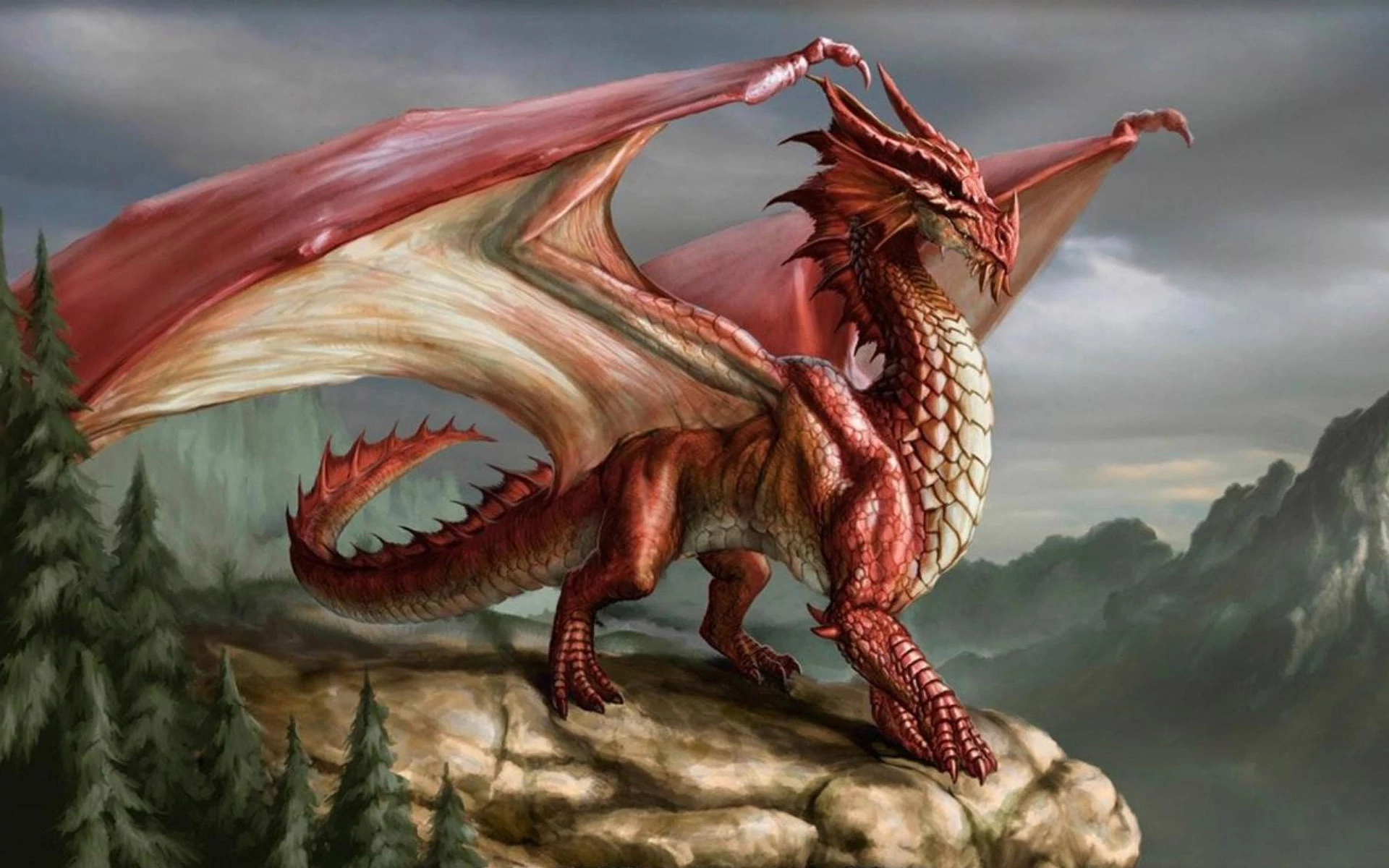 What are your thoughts?
What are your feelings?
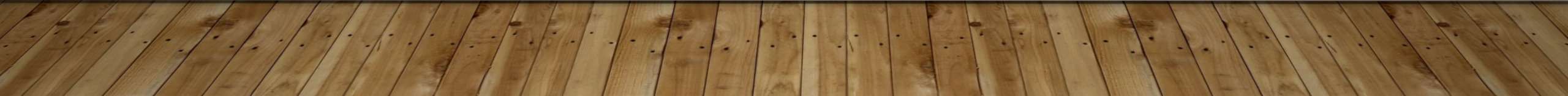 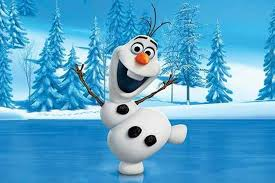 What are your thoughts?
What are your feelings?
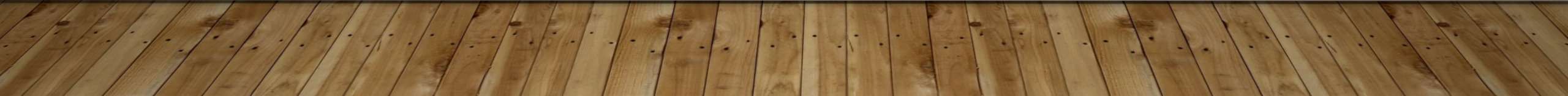 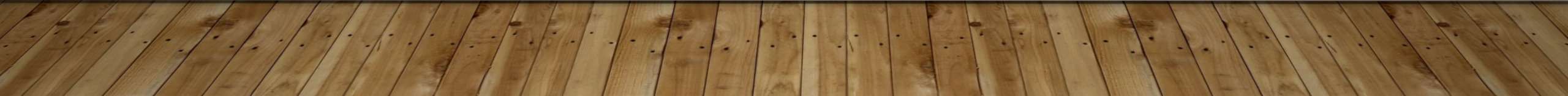 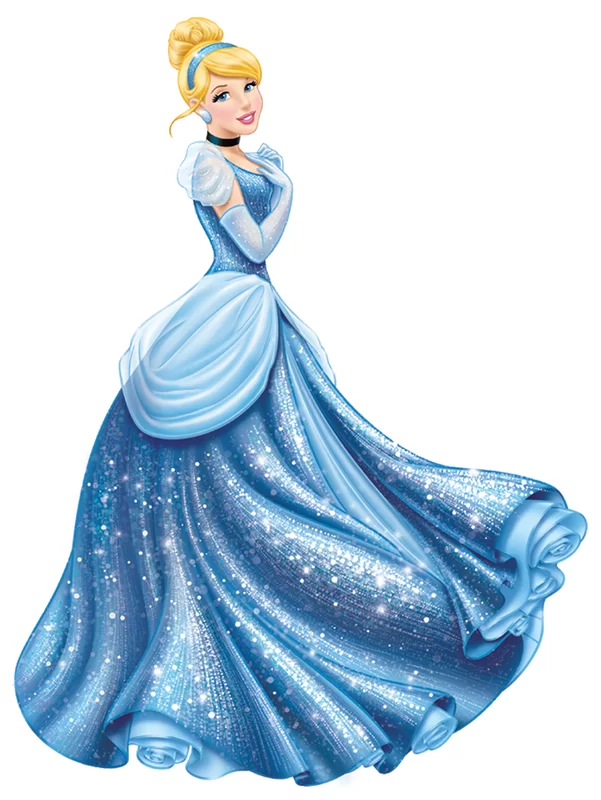 What are your thoughts?
What are your feelings?
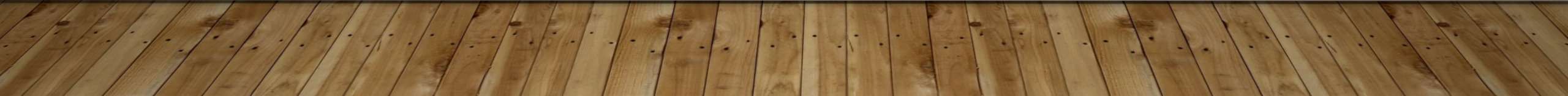 What are your thoughts? What are your feelings?
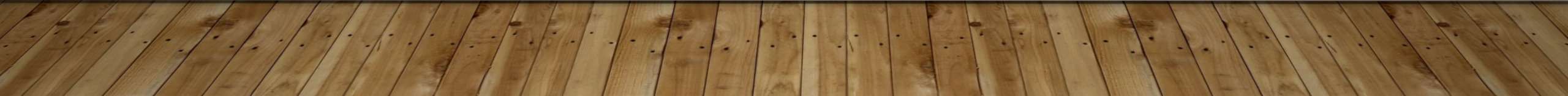 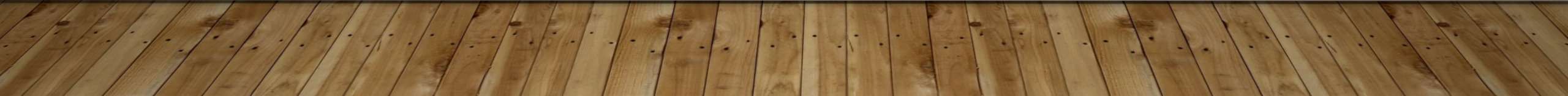 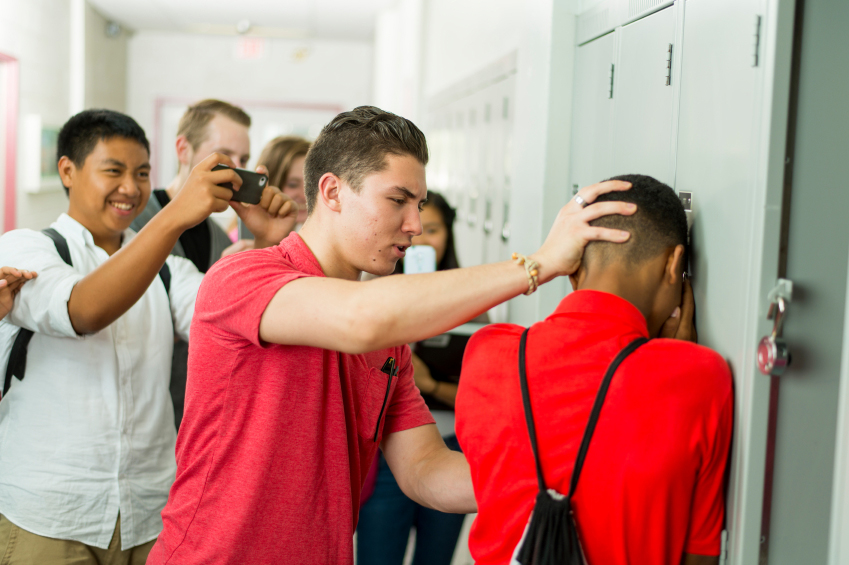 What are your thoughts?
What are your feelings?
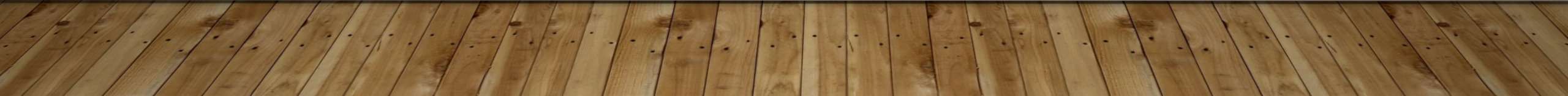 What are your thoughts?
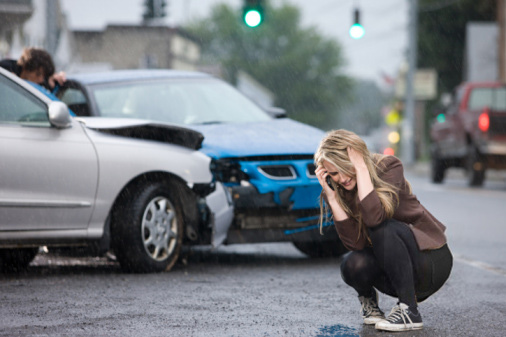 What are your feelings?
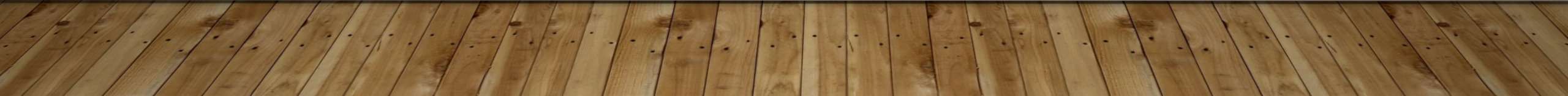 What are your thoughts? What are your feelings?
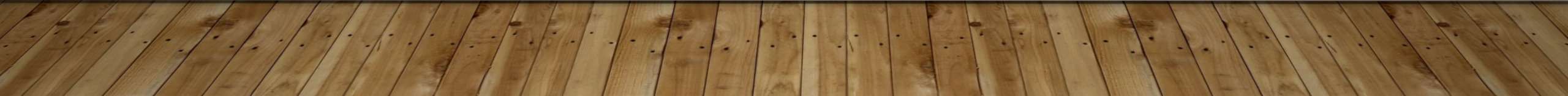 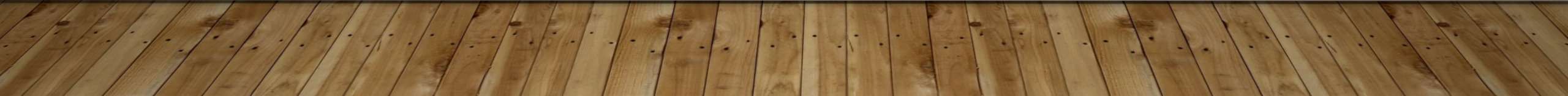